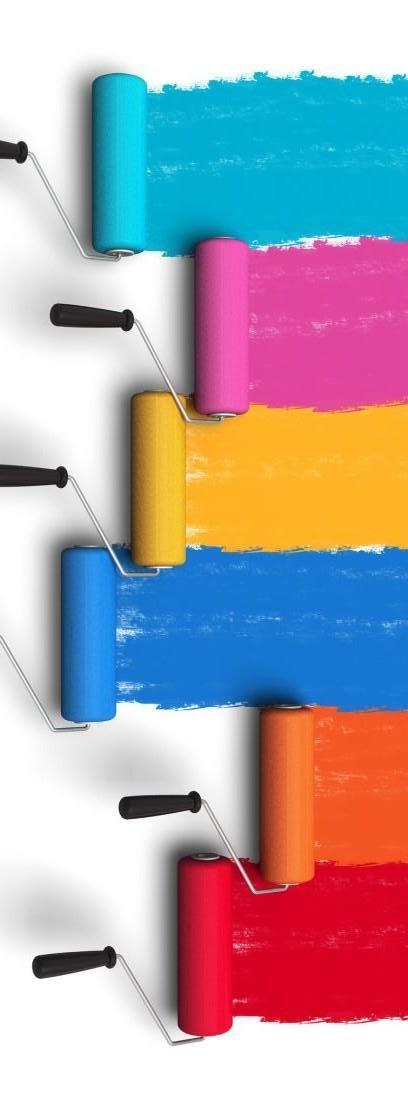 Autoconocimiento y consecuencias en la relación con los demás
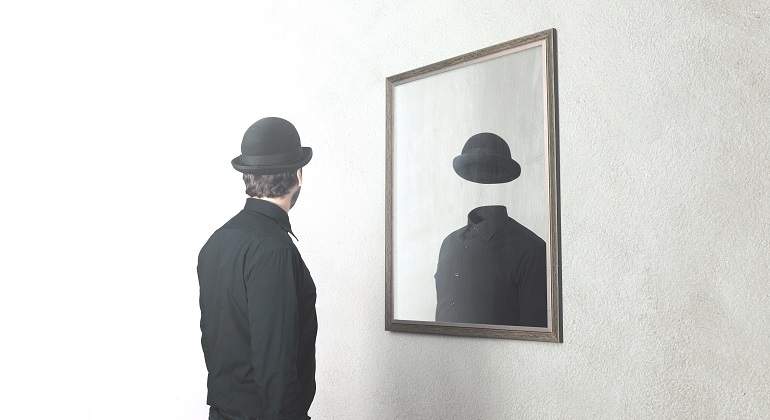 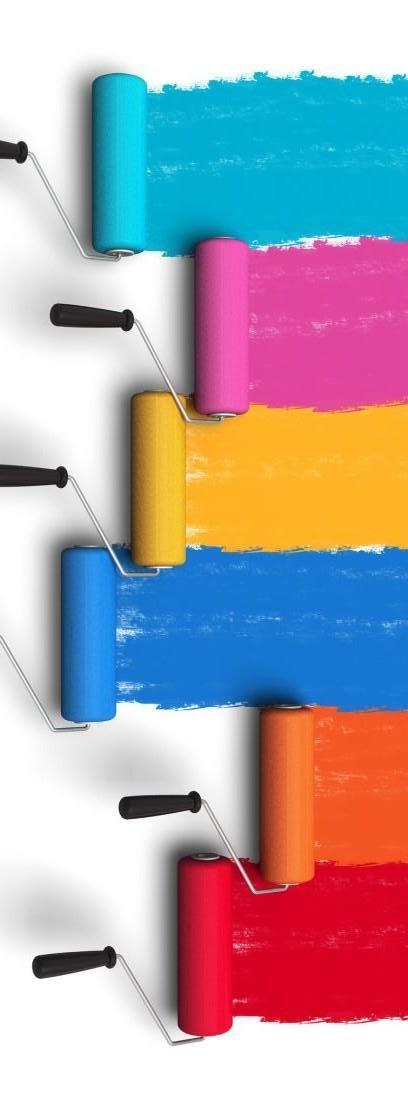 Autoconocimiento…
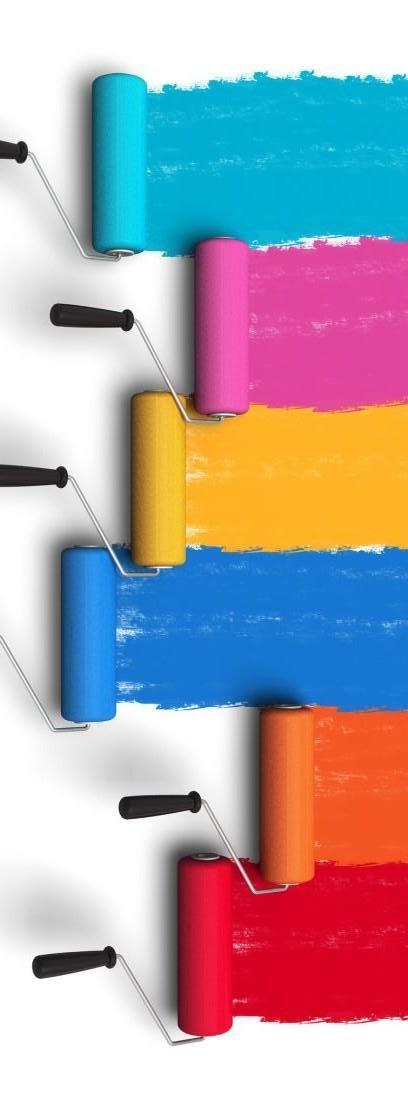 Autoconocimiento…
Lo que sé de mí mismo…
Lo que los demás saben de mí …
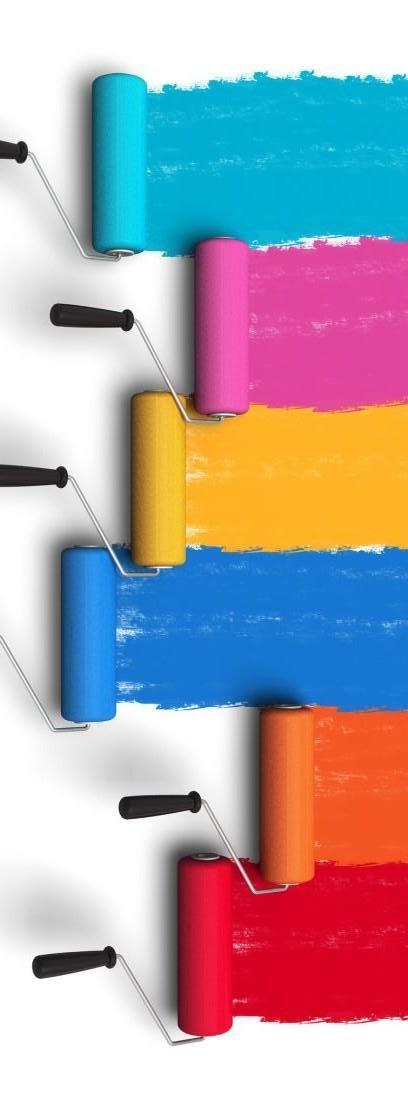 Autoconocimiento…
Test…
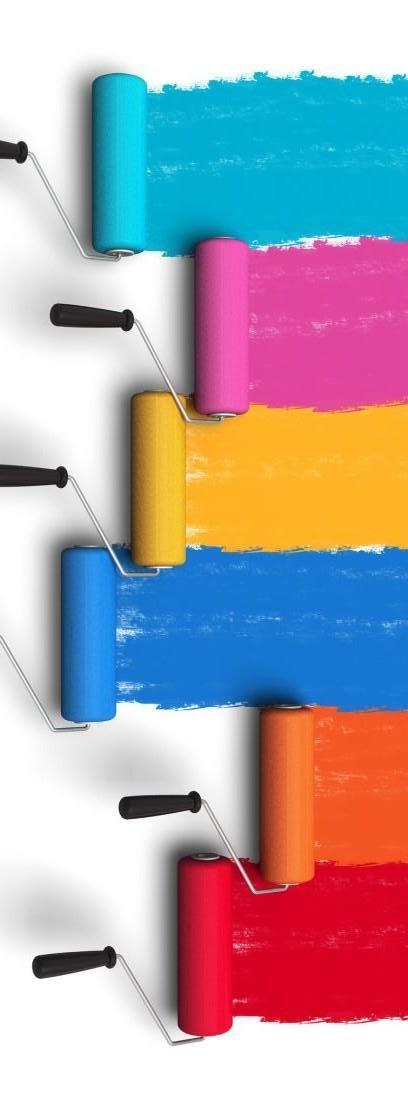 Autoconocimiento…
Coloquio…
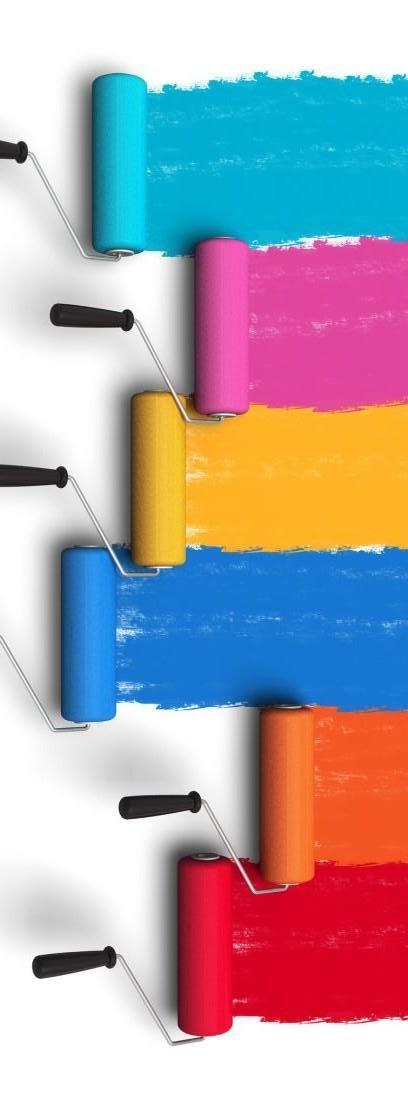 Autoconcepto…
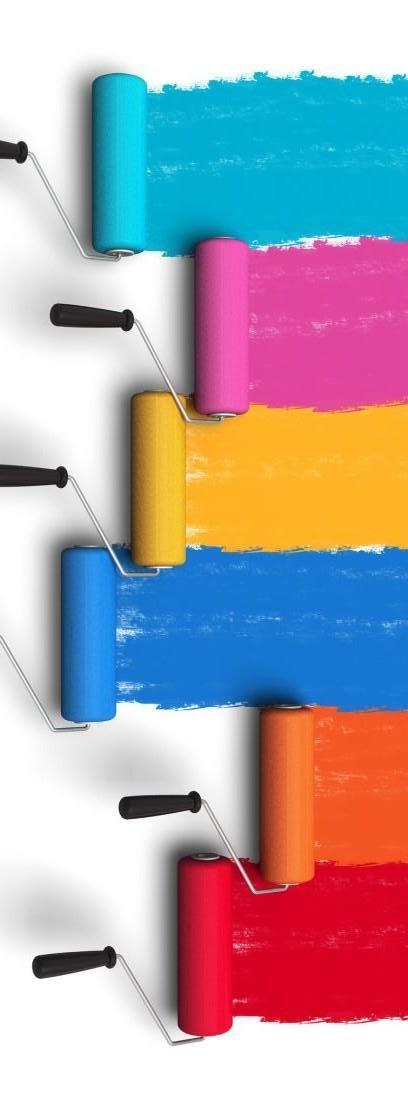 Autoconcepto…
Lo que sé de mí mismo…
+
Lo que pienso de mí mismo…
Lo que los demás saben de mí …
+
Lo que los demás piensan de mí…
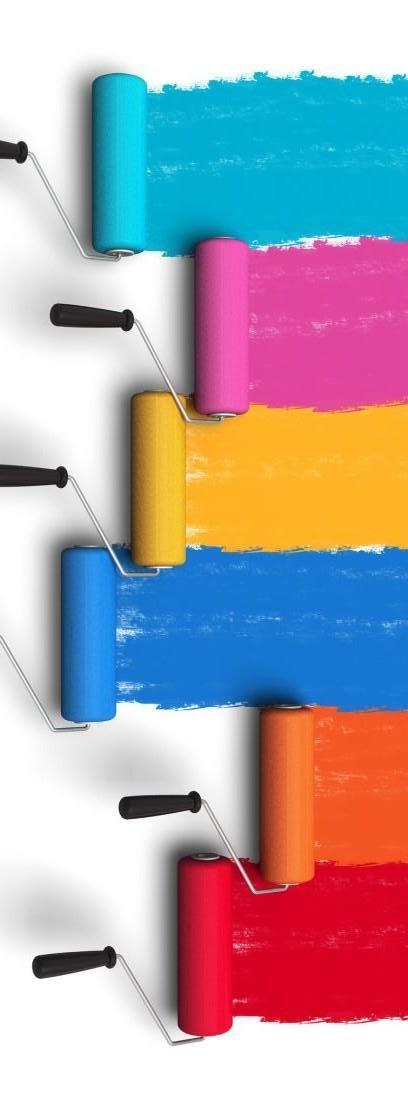 Autoestima…
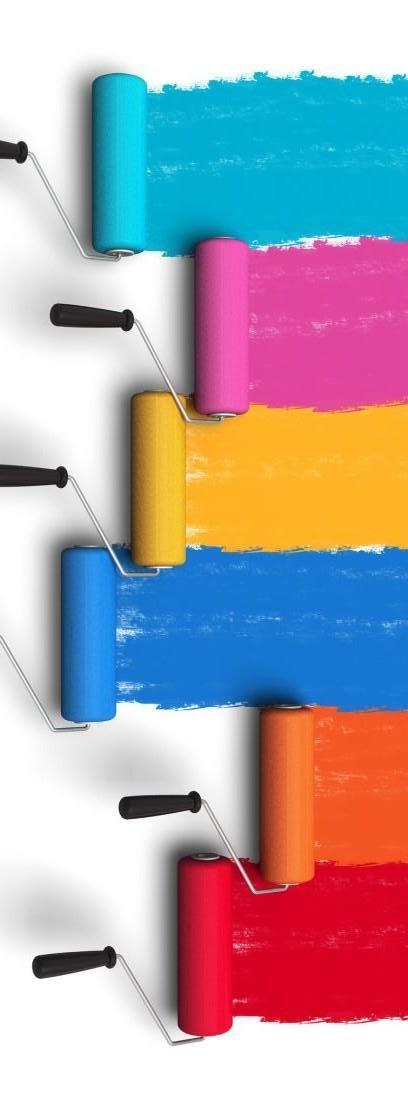 Autoestima…
Lo que sé de mí mismo…
Lo que pienso de mí mismo…
Lo que los demás saben de mí …
Lo que los demás piensan de mí…
La percepción de lo que me quieren…
Lo que me quiero
https://www.youtube.com/watch?v=S1LEhmhxS0g
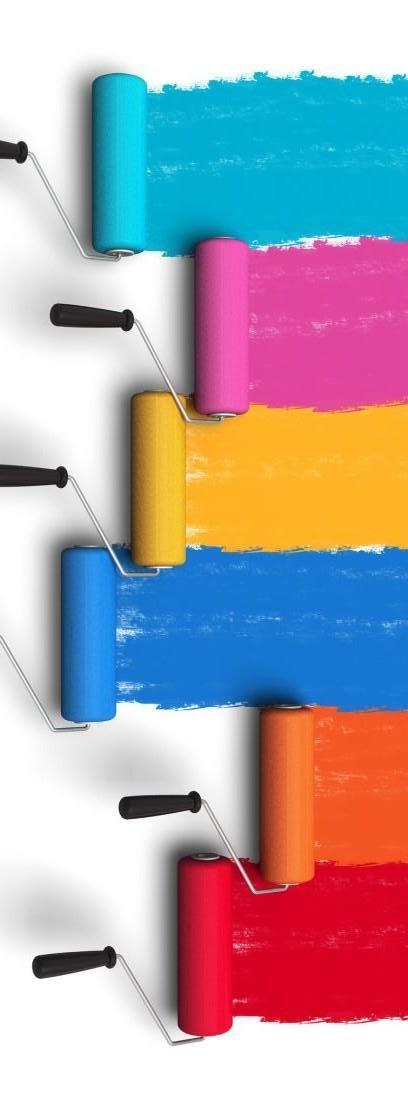 Autoestima…
Me quiero demasiado…
Conducta agresiva
No me quiero…
Conducta inhibida
Me quiero lo justo…
Conducta asertiva
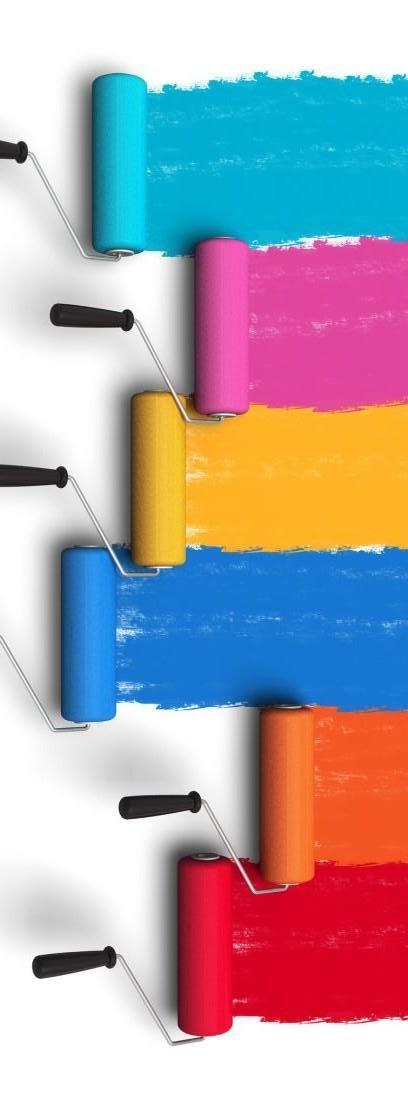 Autoestima…
Ni agresivo, ni pasivo, la vía media…
Doce hombres sin piedad…
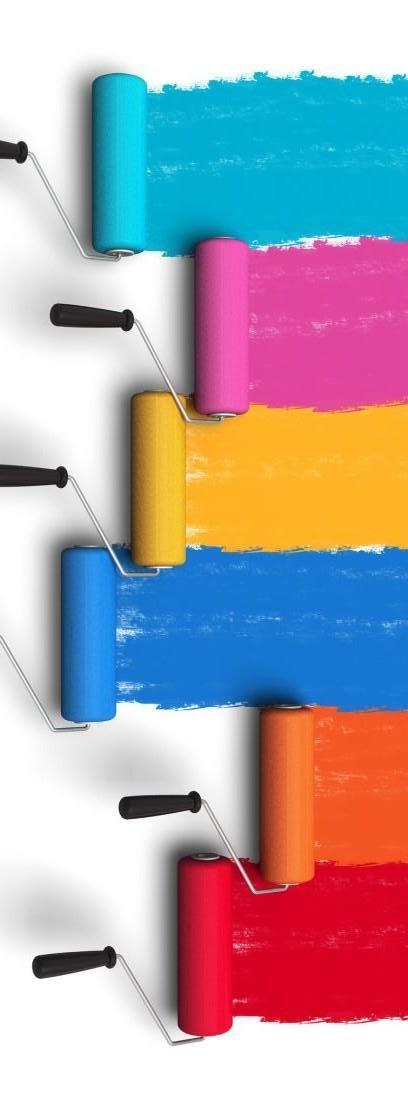 Asertividad…
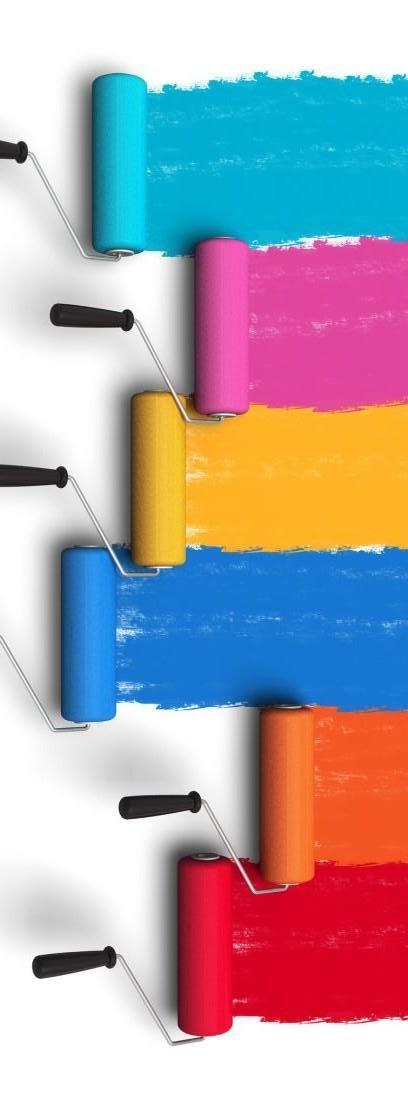 Asertividad…
Ni agresivo, ni pasivo, la vía media…
Doce hombres sin piedad…
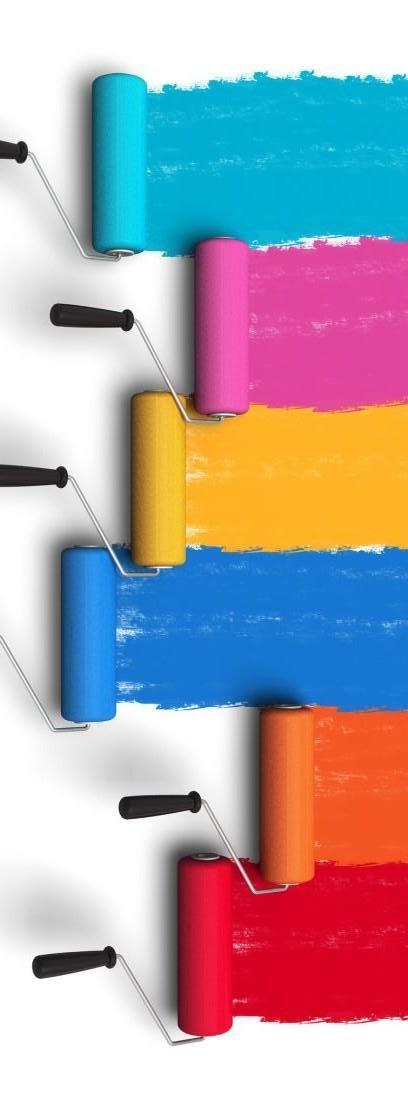 Habilidades Sociales
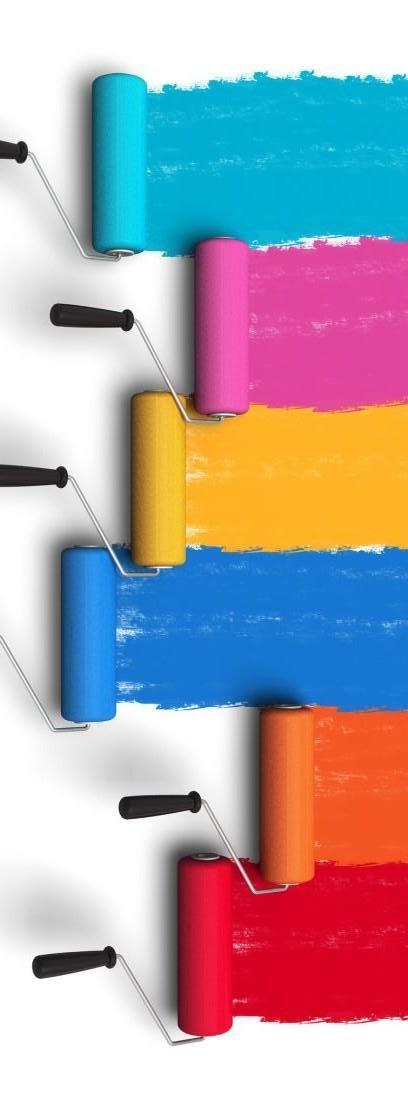 Habilidades Sociales…
Ponerse en el lugar del otro…
Empatía – Los increíbles
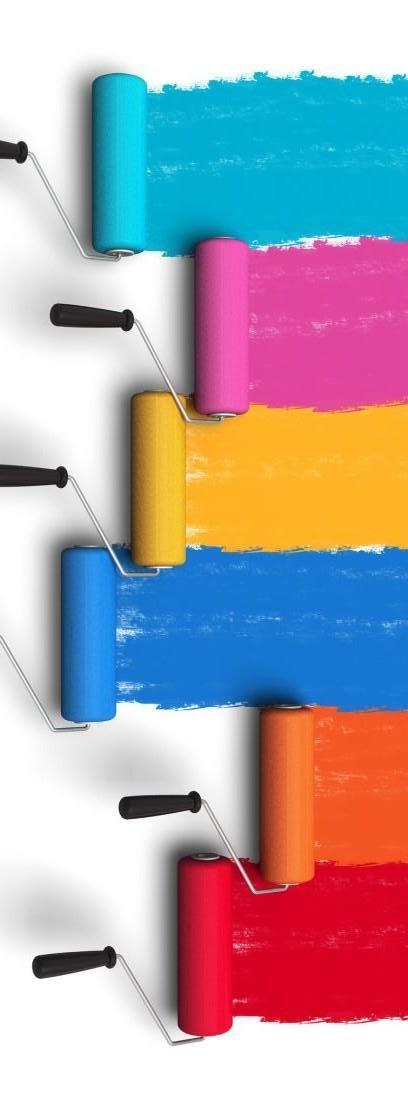 Habilidades Sociales…
Respetar…
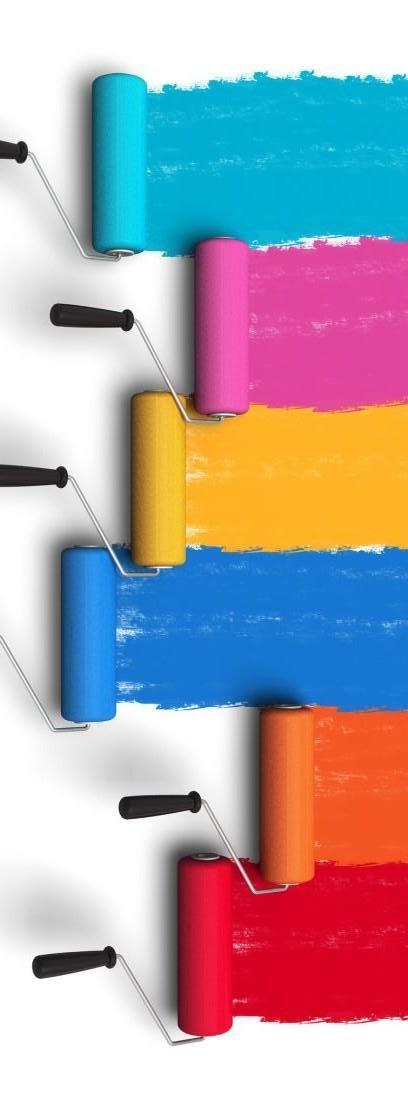 Habilidades Sociales…
Escuchar…
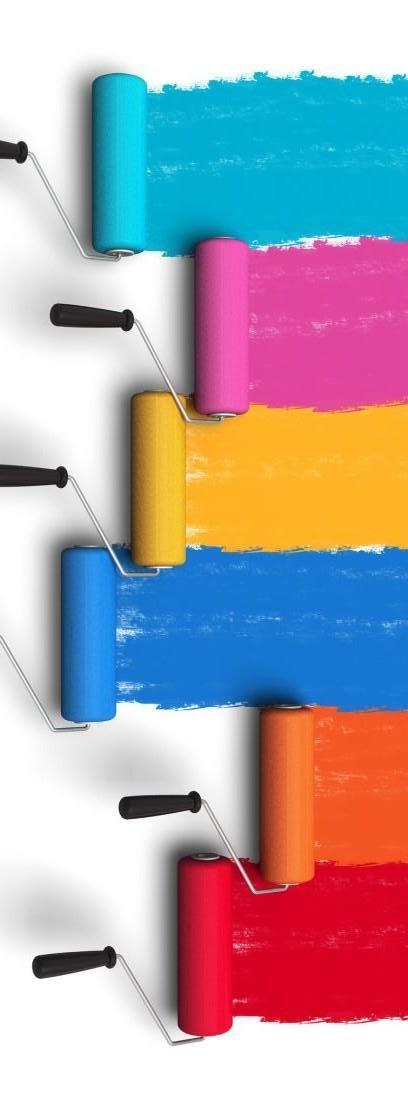 Habilidades Sociales…
Saber decir no…
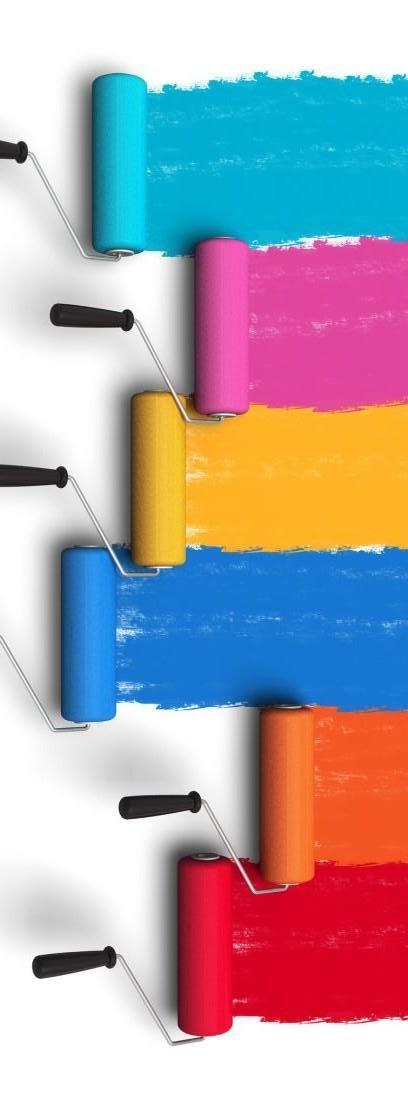 Habilidades Sociales…
Capacidad de negociación…
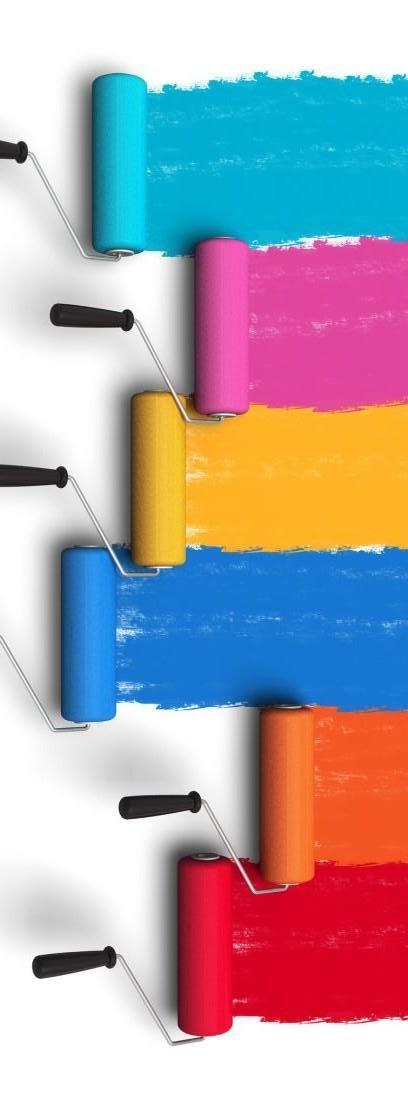 Habilidades Sociales…
Compasión…
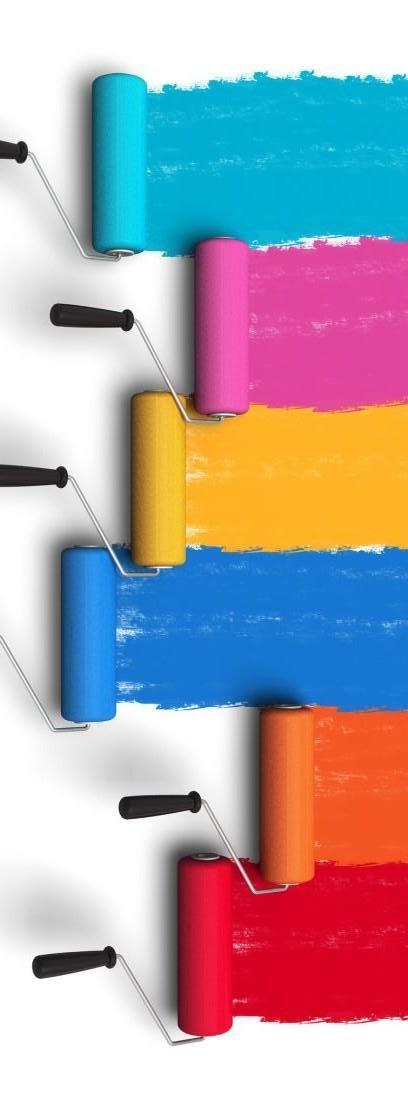 Habilidades Sociales…
Cortesía…
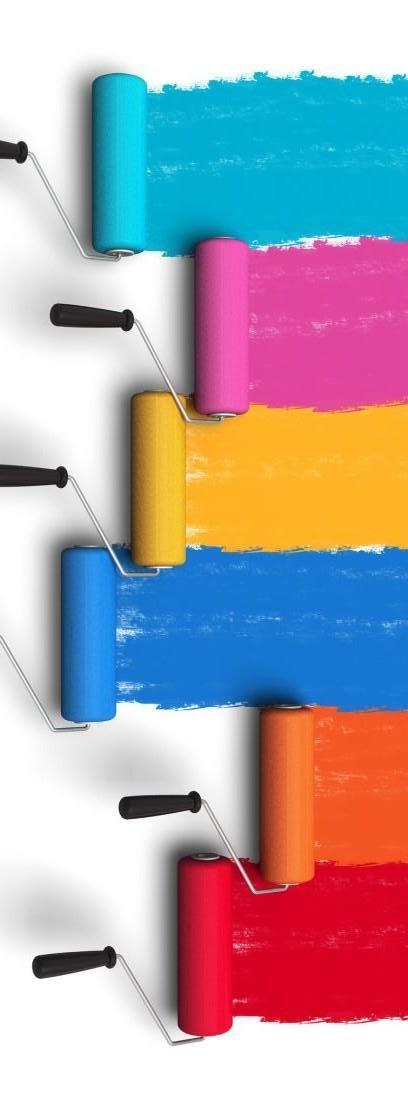 Habilidades Sociales…
Control de las emociones…
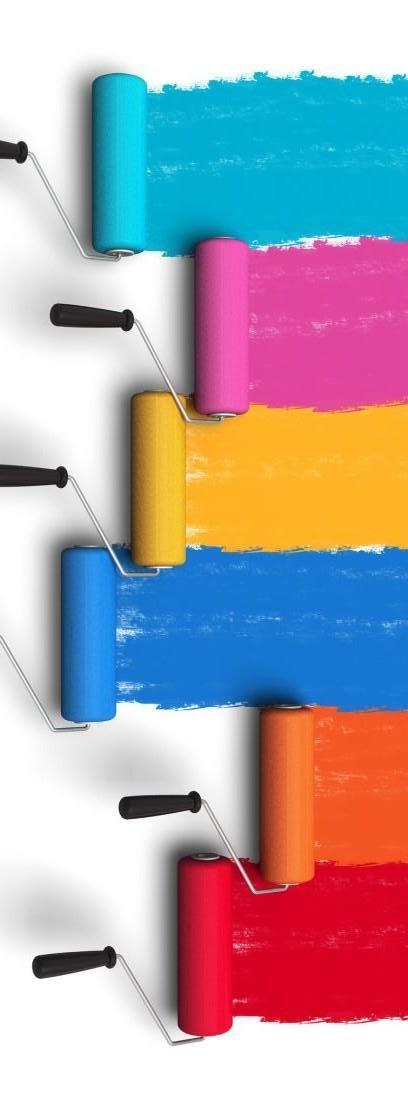 Habilidades Sociales…
Paciencia…
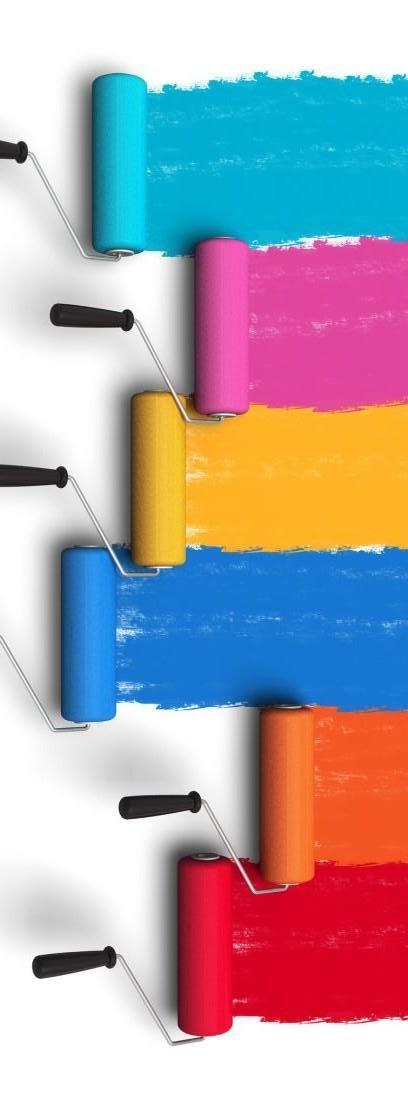 Habilidades Sociales…
Pensamiento positivo…
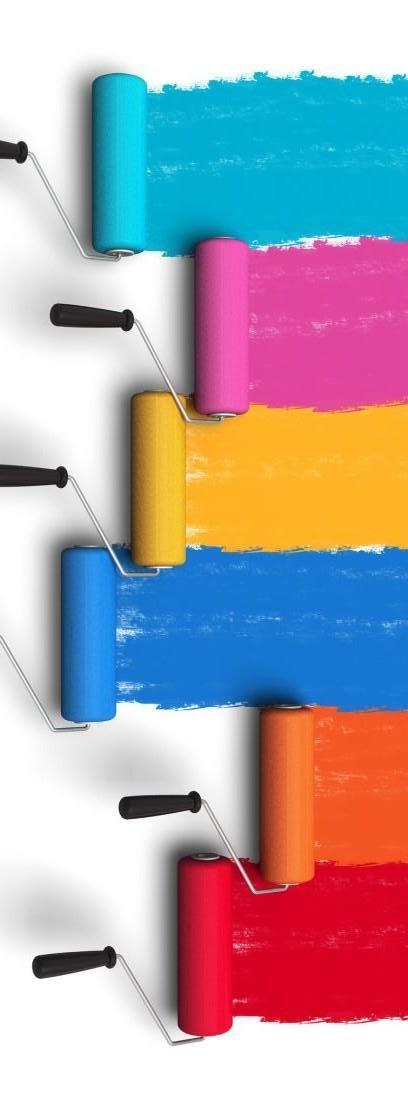 Habilidades Sociales…
Sabes expresarte…
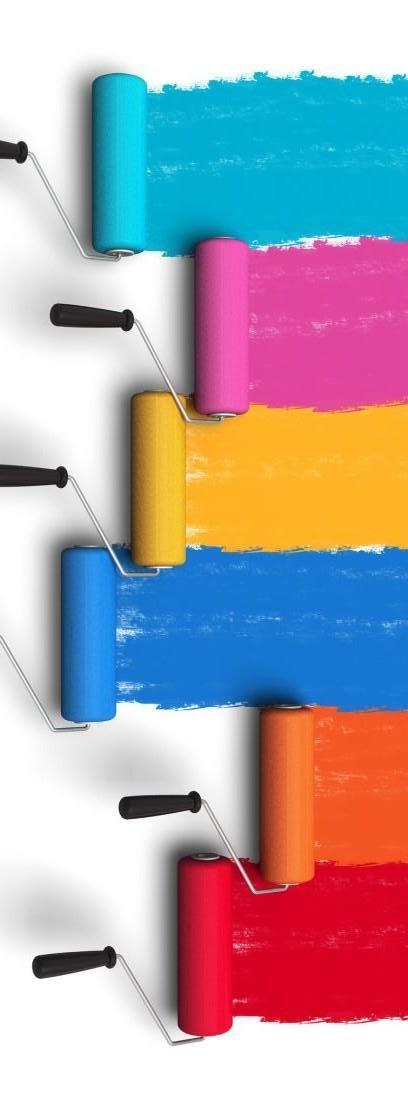 Habilidades Sociales…
Credibilidad…
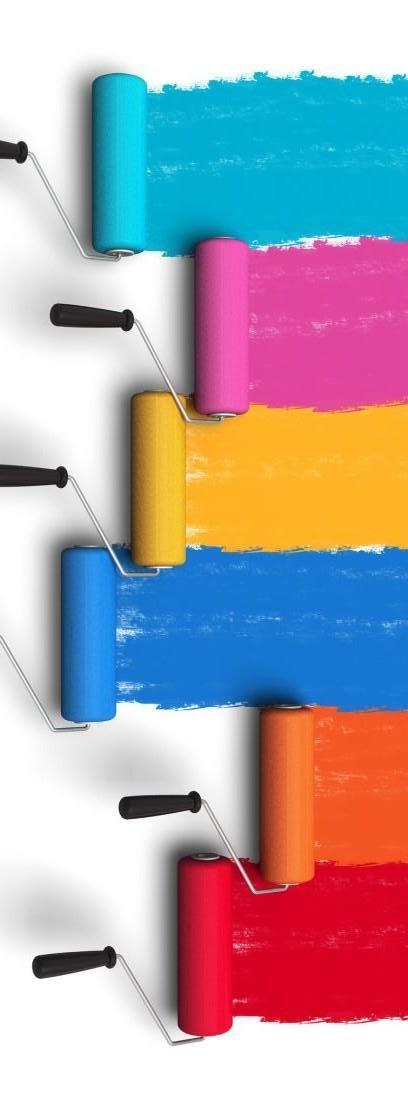 Habilidades Sociales…
Y se pueden entrenar…
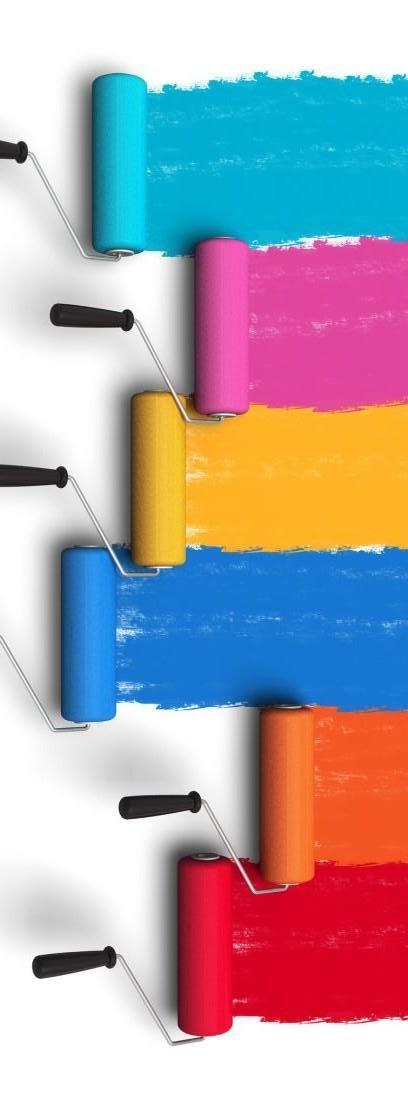